MPLS-TE and MPLS VPNS with openflow
SIGCOMM '11 Proceedings of the ACM SIGCOMM 2011 conference
Authors : Ali Reza Sharafat, Saurav Das, Guru Parulkar, Nick McKeown
	Stanford University, Stanford, CA, USA
1
Outline
MPLS VPN Connection Model
Routing table
MPLS Packet Forwarding
MPLS VPN with OpenFlow Motivation
Architecture of the physical network and thecontroller
Reference
2
MPLS VPN Connection Model
P Router : Label Switching Router(LSR)
PE Router : Edge Label Switching Router(ELSR)
CE Router : Client Edge
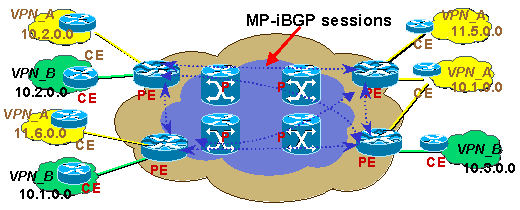 3
Routing table
Global Routing Table
VRF(VPN Routing & Forwarding)
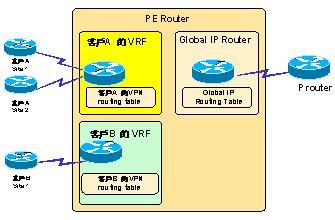 4
MPLS VPN Packet Forwarding
5
MPLS VPN Packet Forwarding(續)
6
MPLS VPN Packet Forwarding(續)
7
MPLS VPN Packet Forwarding(續)
8
MPLS VPN with OpenFlow Motivation
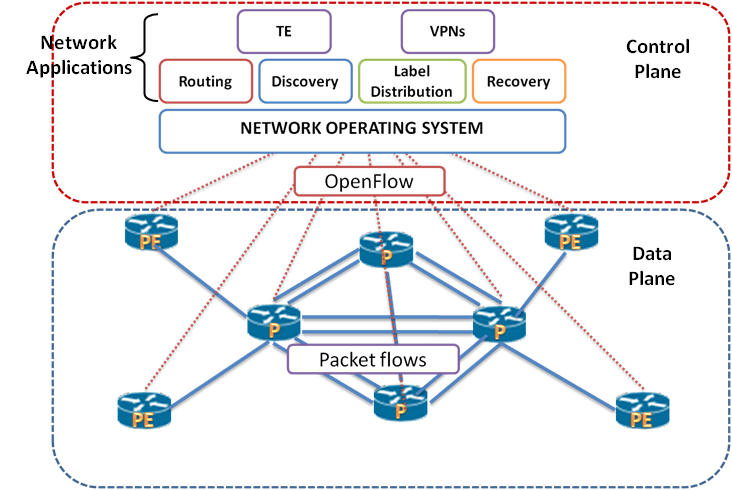 Simplicity of implementation

Maintaining applications

Updating applications
9
Architecture of the physical network and thecontroller
10
Conclusion
透過MPLS TE(Traffic Engineering)及MPLS Qos的功能保障傳輸的品質。
很容易實施
11
Reference
Seednet 教室 VPN新趨勢 MPLS VPN
MPLS with OpenFlow/SDN
12